Principal Component Analysis
LPGA Golf Performance Variables – 2008 Season
Principal Components - Description
Data: p Variables observed on n Experimental/Sampling units
Goal: Describe the Variance-Covariance structure of the variables through uncorrelated linear combinations of the variables

Data Reduction: Fewer linear combinations (k) that “explain” large portion of total variation than the number of variables (p)
Interpretation: New variables (principal components) can simplify the summary of the original variables.
Used as input to other procedures such as Factor Analysis and Linear Regression when Predictors are Correlated
Population Principal Components - I
Population Principal Components - II
Principal Components - Bivariate Case (Sample)
LPGA 2008 Data
Population Principal Components - III
LPGA 2008 Data
Population Principal Components - IV
LPGA 2008 Data
Population Principal Components - V
LPGA 2008 Data
95% Density Ellipsoid and Principal Components
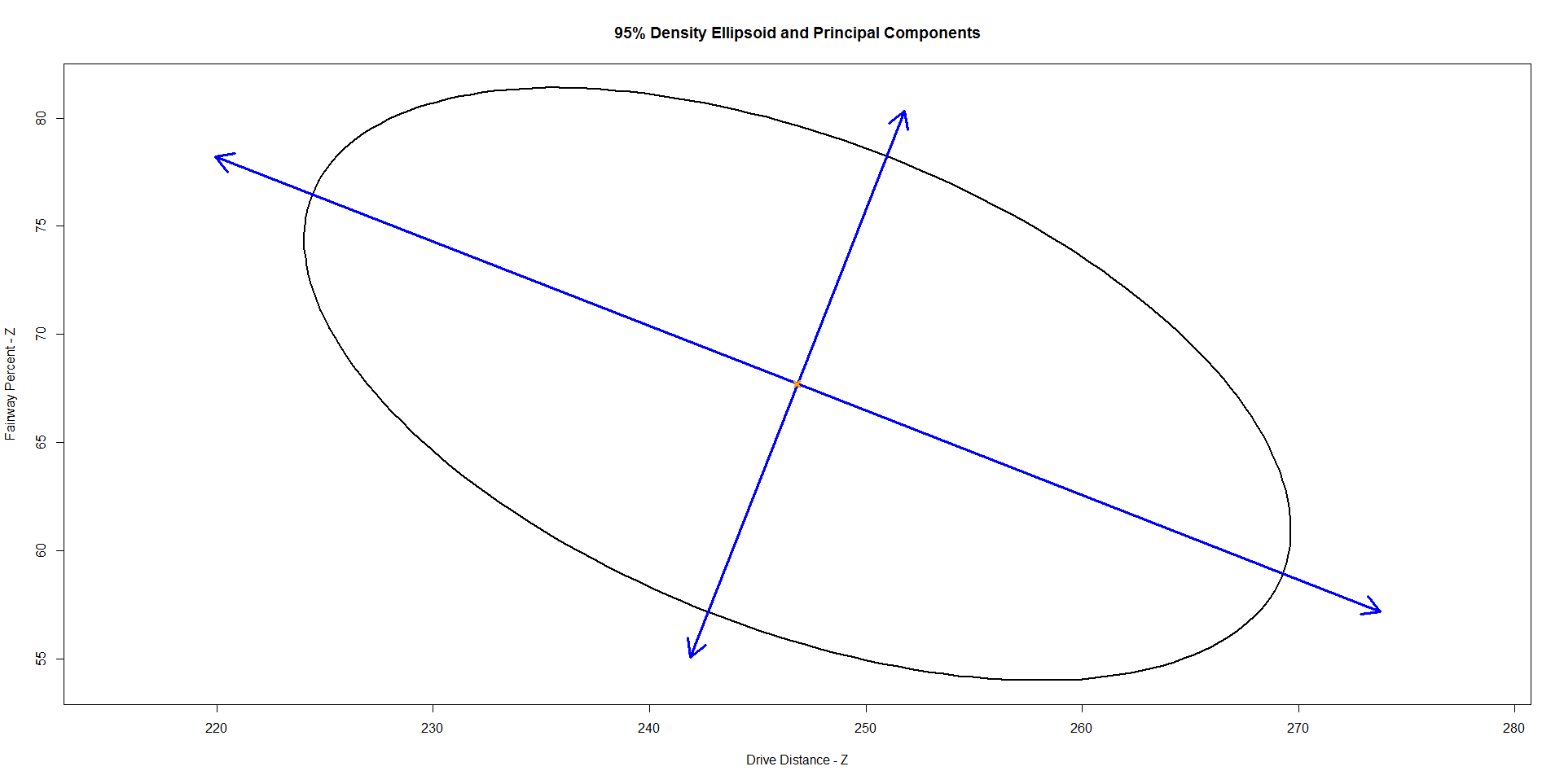 Principal Components for Standardized Variables
LPGA 2008 Data
LPGA 2008 Data
95% Density Ellipsoid and Principal Components
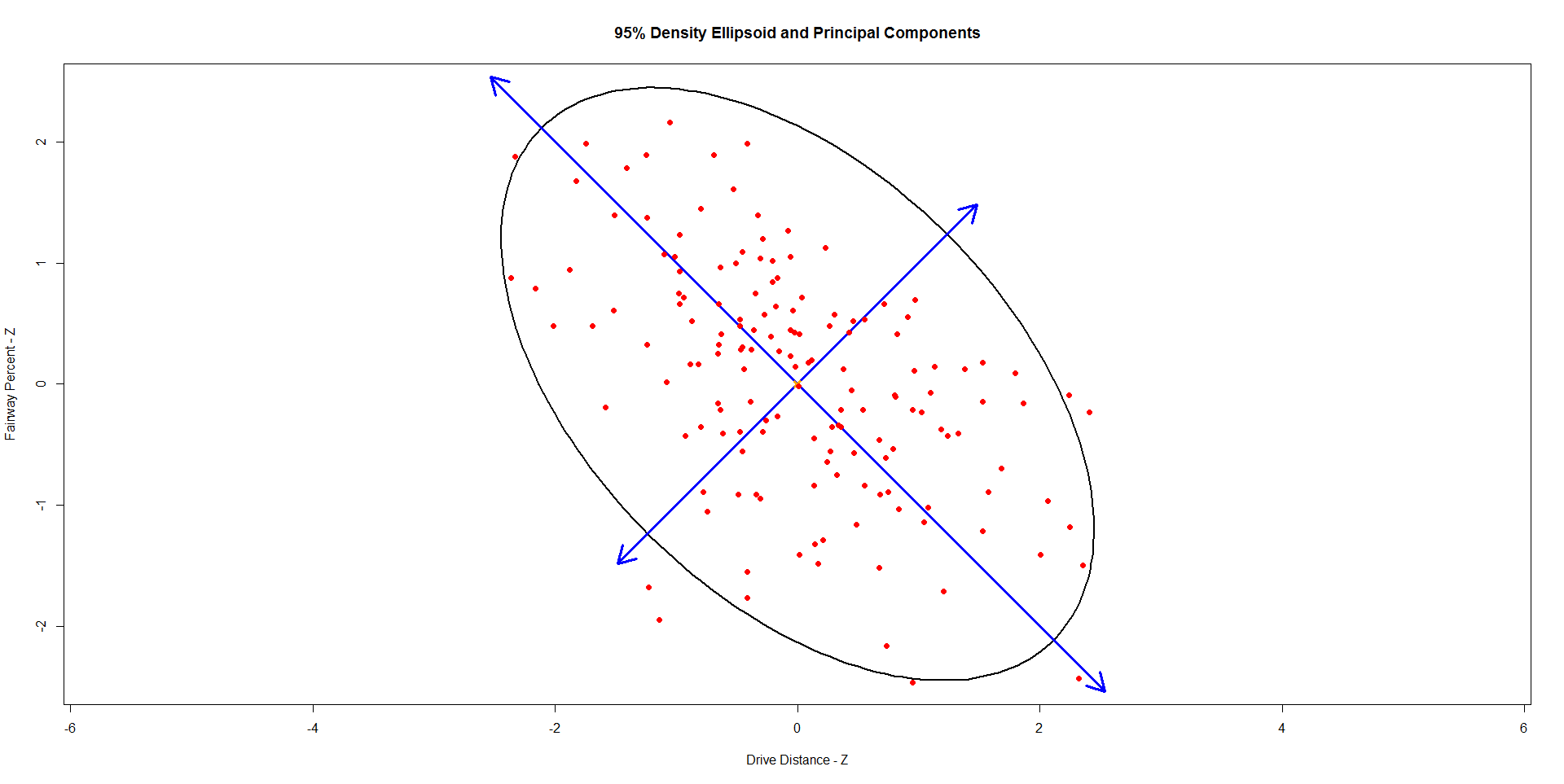